Pengantar Multimedia #3
Elemen Multimedia  - TEKS
Walaupun terdapat berbagai elemen media yang bersifat lebih 
    menarik dan dinamis, teks masih diperlukan sebagai salah satu elemen
    dalam proses penyampaian informasi
Dalam sistem multimedia interaktif, teks turut memainkan peranan 
    penting dalam proses penyampaian informasi kepada pengguna
Teks amat penting untuk memberikan kesan / makna secara menyeluruh
    apabila elemen media yang lain gagal mencapai tujuan tersebut
TEKS >> Pedoman menggunakan teks dalam sistem multimedia
pastikan teks yang digunakan ringkas tapi padat
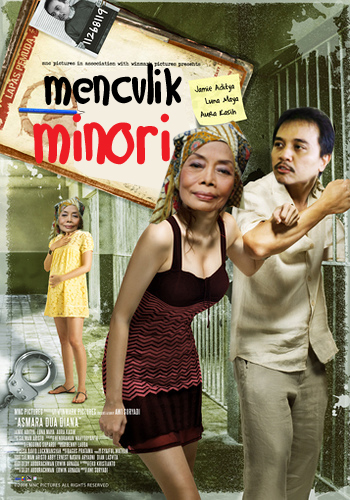 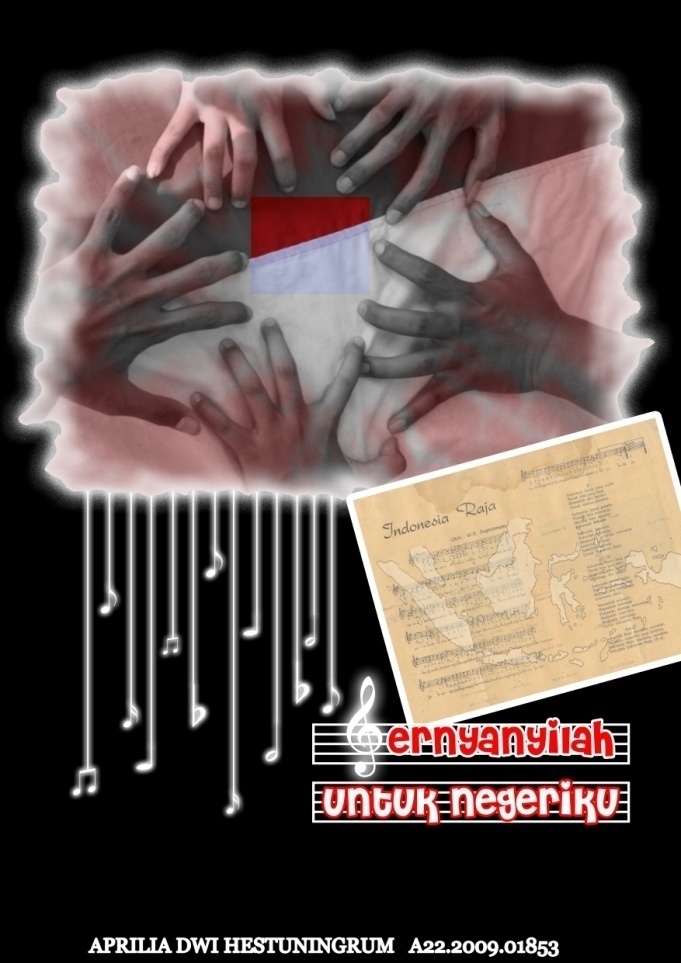 TEKS >> Pedoman menggunakan teks dalam sistem multimedia
gunakan tipeface, warna dan font yang bersesuaian
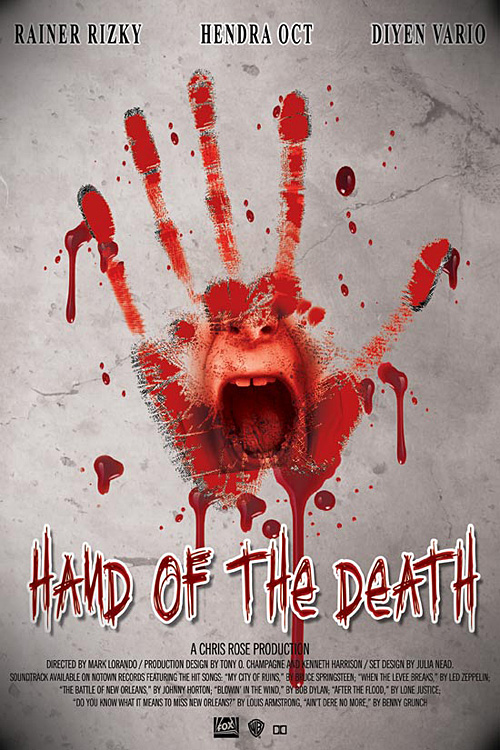 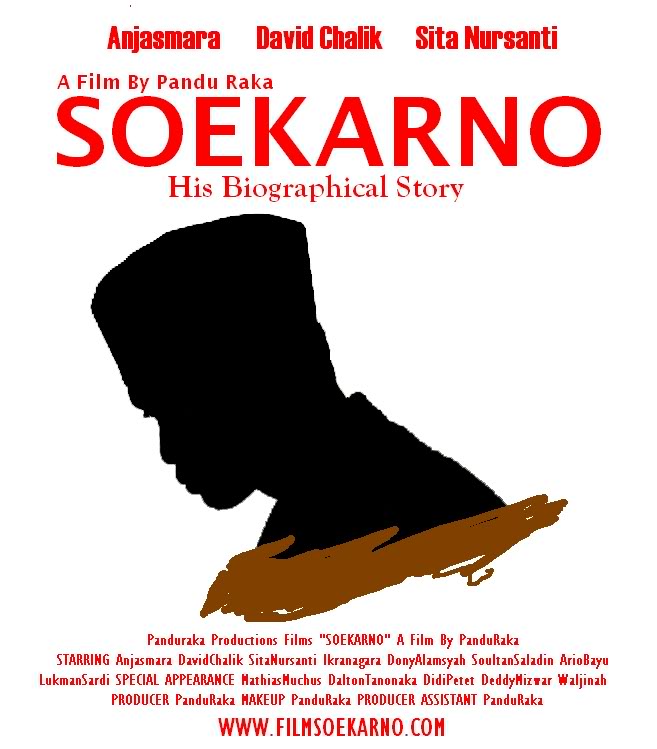 TEKS >> Pedoman menggunakan teks dalam sistem multimedia
pastikan teks tersebut mudah dibaca
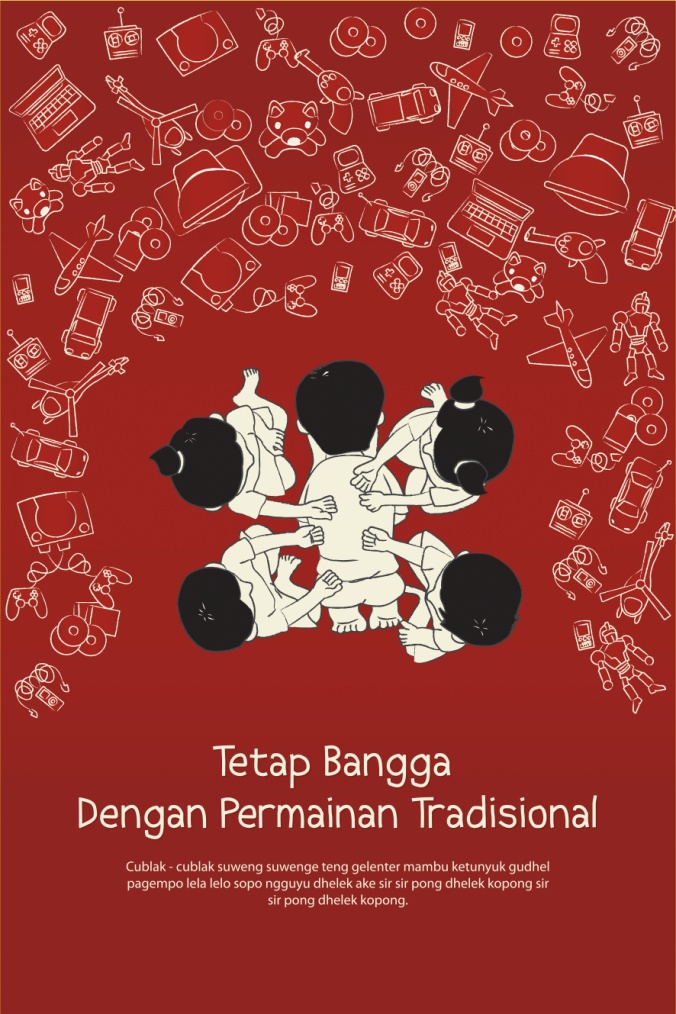 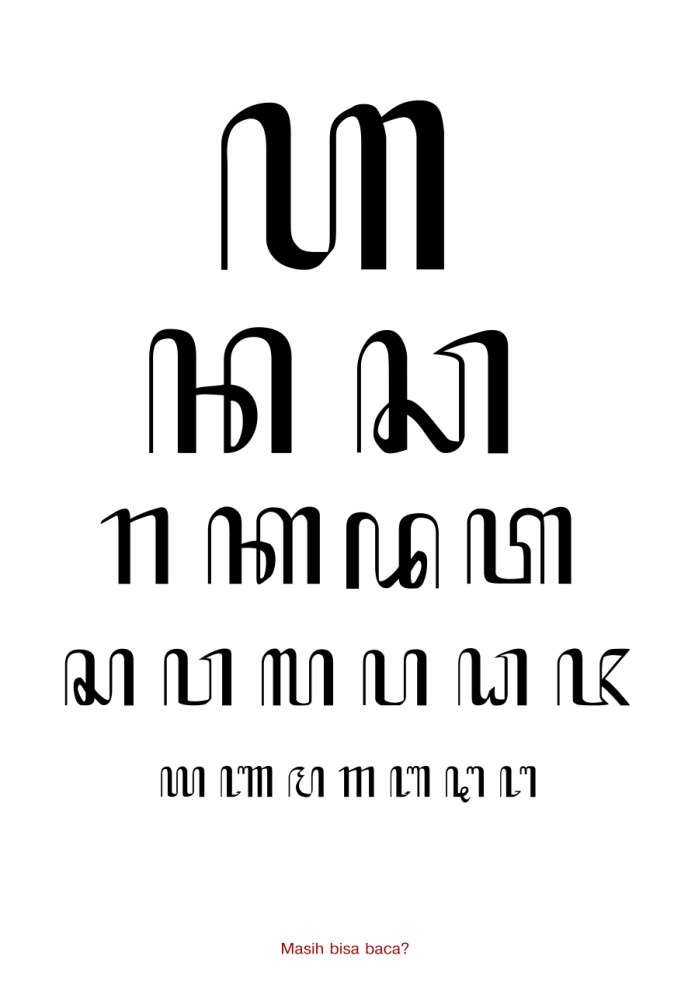 TEKS >> Pedoman menggunakan teks dalam sistem multimedia
Menjaga konsistensi penggunaan font
Contoh 
TEKS >> Pedoman menggunakan teks dalam sistem multimedia
Pastikan font yang digunakan tersedia pada sistem 
  komputer yang lain
Jenis- jenis TEKS
Plain Text (Unformatted Text)
Teks adalah data dalam bentuk karakter
      Teks dalam hal ini adalah kode ASCII 
       (American Standard Code for Information Interchange) 
       dan ASCII extension seperti UNICODE murni. 
      Tiap-tiap karakter direpresentasikan oleh 7 bit “binary
             digit” (desimal = 0-127).
ASCII
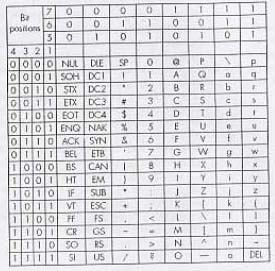 M = 1001101
N = 1001110
Plain Text
Contoh plain text adalah pada saat kita mengetik dengan
        menggunakan notepad (.txt).
      Plain Text berjenis MIME text/plain.
      Teks file tidak terenkrispsi, tidak mengandung embedded
        information, seperti informasi font, tidak mengandung 
        link, dan inline-image.
Jenis- jenis TEKS
2. 	Formatted Text (Rich Text Format)
Serangkaian karakter format yang telah 
	didefinisikan  -   wordpad
Contoh  dokumen RTF  : 
{\rtf
Hello!\par
This is some {\b bold} text.\par
}
Formated Text
Ada 2 jenis formated Text
   Bitmapped fonts 
   Outline fonts.
Formated Text >>Bitmapped fonts
Cara penulisan Bitmapped Font (Raster Font)
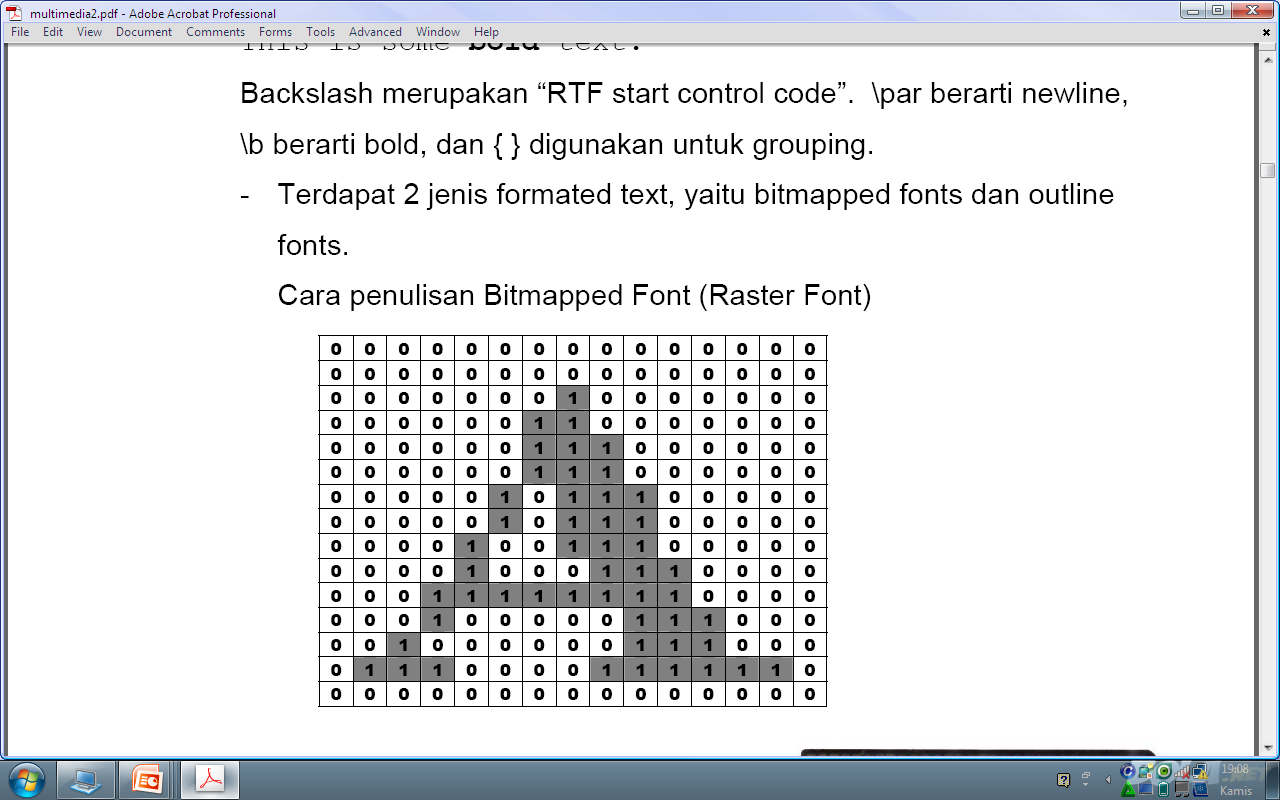 Formated Text >>Bitmapped fonts
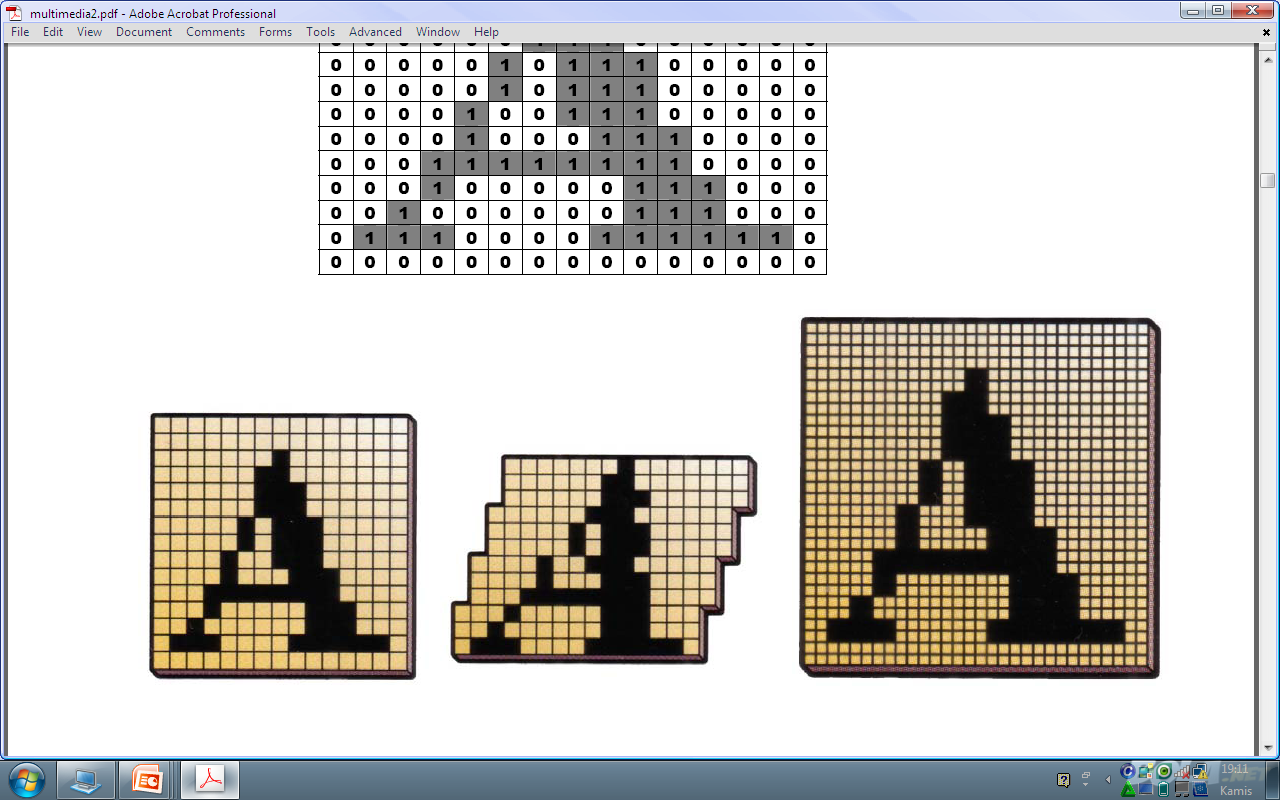 Formated Text >> Outline fonts
Cara penulisan Outline Font, contoh: PostScript dan TrueType
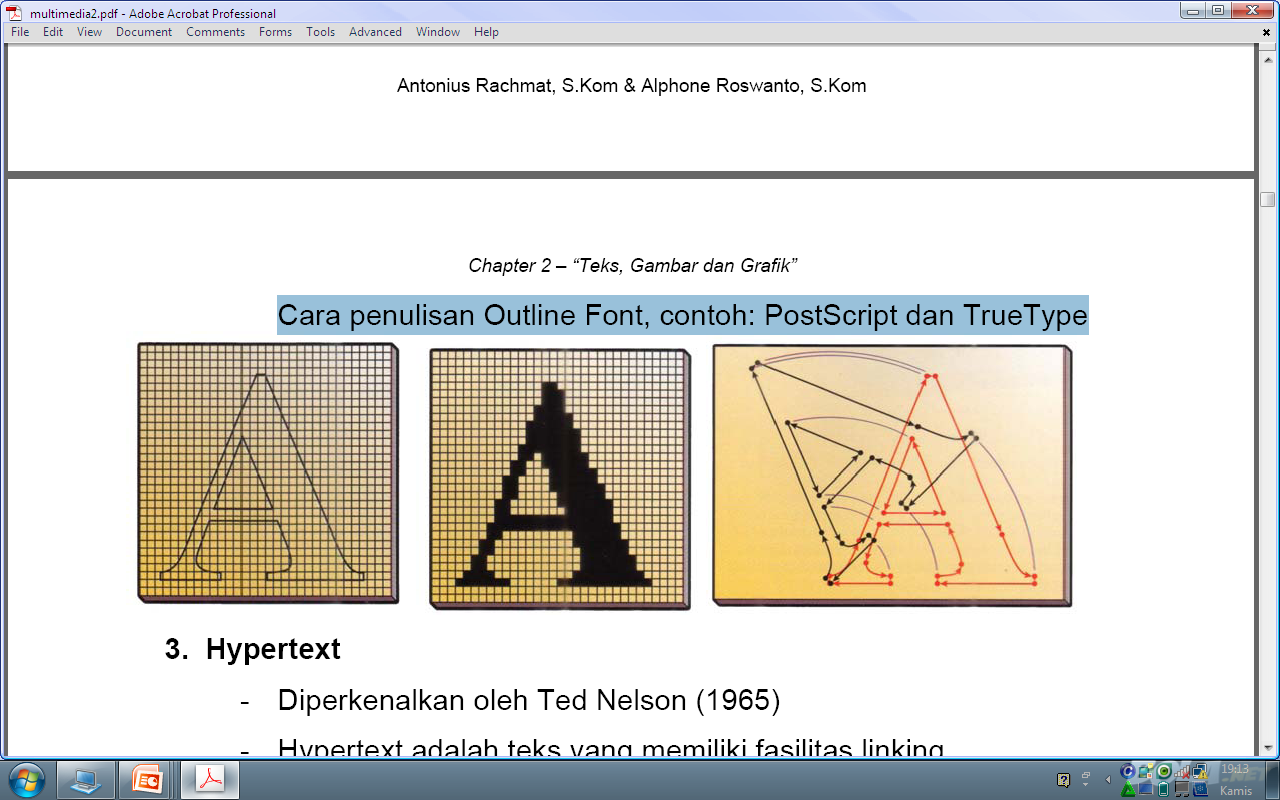 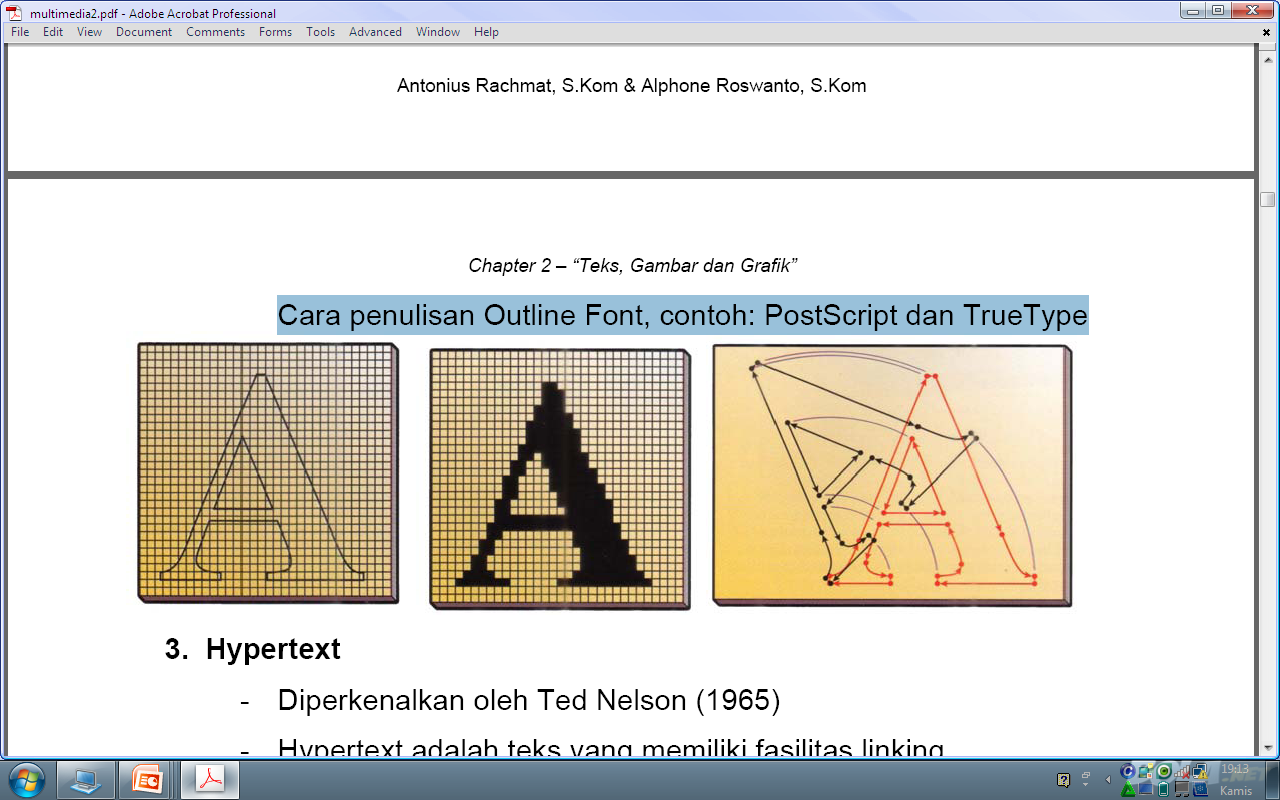 Jenis- jenis TEKS
3. 	Hyperlink
Diperkenalkan oleh Ted Nelson (1965)
     Hypertext adalah teks yang memiliki fasilitas 
	 linking.
	
	Contoh hypertext :
	  HTML : Hypertext Markup Language
	  XML    : eXtensible Markup Language
Hyperlink >> HTML
HTML
	
Merupakan standard bahasa yang digunakan 
untuk menampilkan document web
Hyperlink >> HTML
Penanganan HTML
 Mengontrol tampilan dari web page dan contentnya.
 Mempublikasikan document secara online sehingga bisa di  
   akses dari seluruh dunia.
 Membuat online form yang bisa di gunakan untuk  
   menangani pendaftaran, transaksi secara online.
 Menambahkan object-object seperti image, audio, video    
   dan juga java applet dalam document HTML.
 Mendukung link (sebuah hubungan dari satu dokumen ke
  dokumen lain) antar dokumen.
Hyperlink >> XML
XML
Keunggulan dan keuntungan dari XML adalah :
Simple
Intelligence
Portable
Fast
Extensible
Maintenance